SITE-SPECIFIC PLAN AMENDMENT CPN22-SU-006

WHARTON LANE
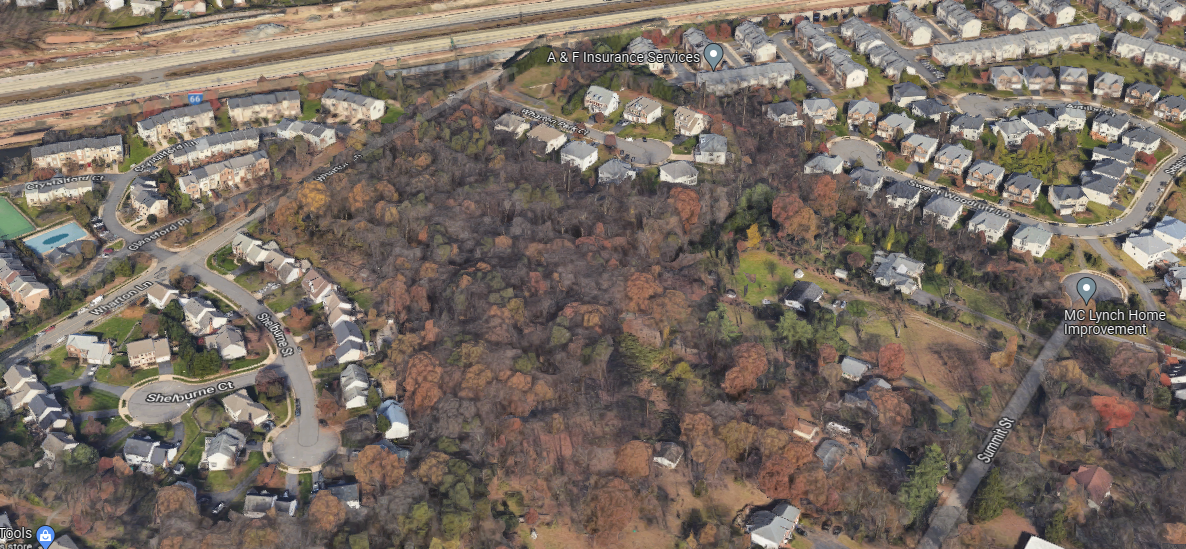 1
ZONING MAP
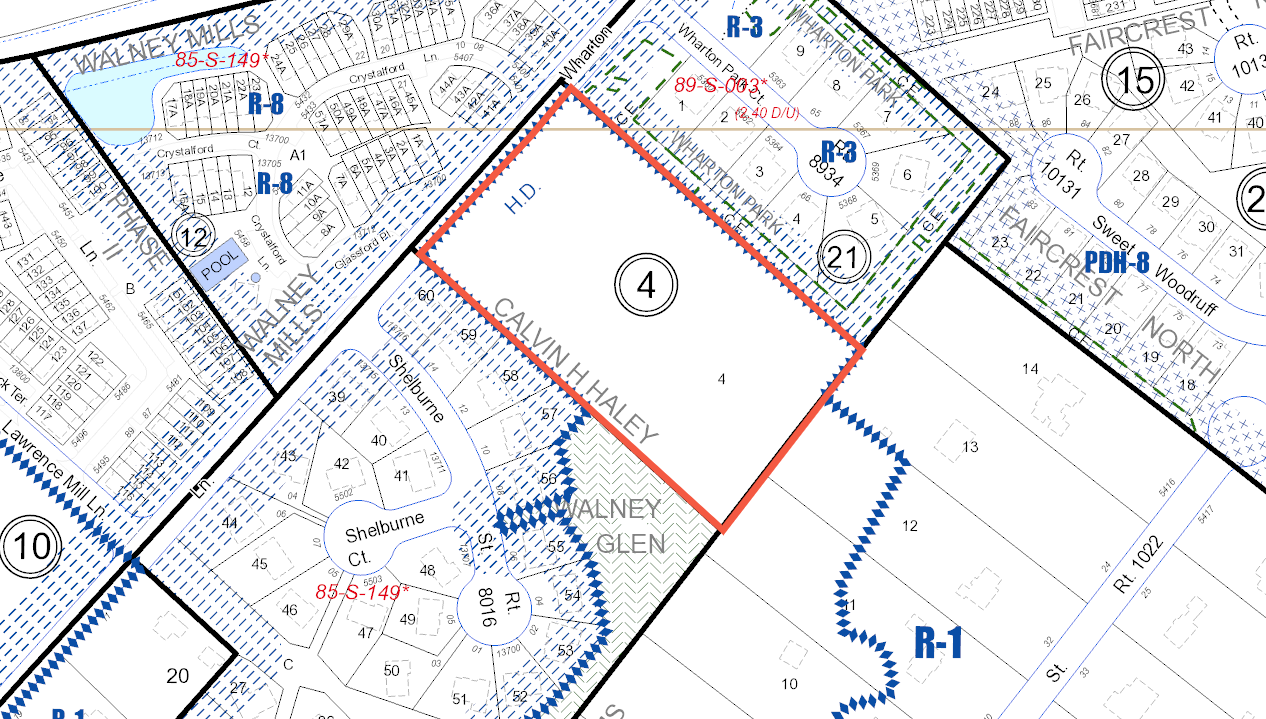 Subject Property
R-3
2
EXISTING CONDITIONS
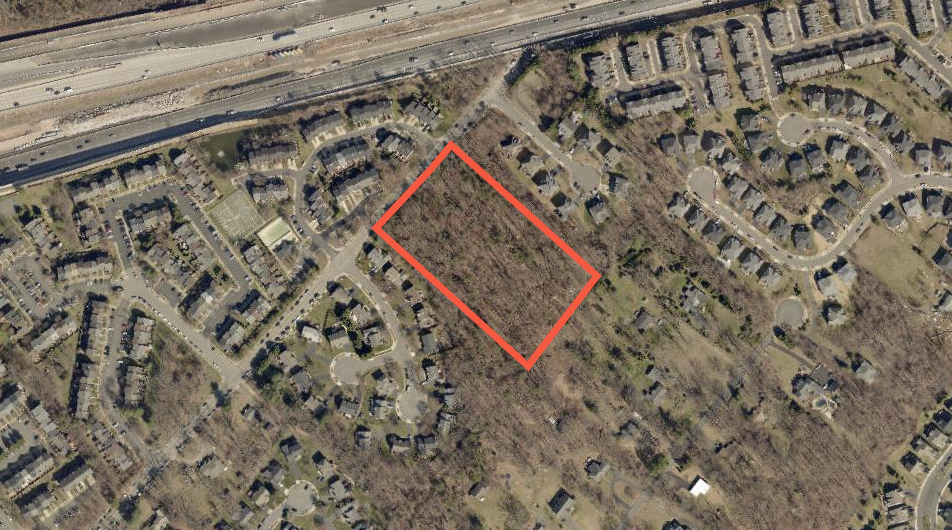 Interstate 66
Wharton Park Court
Wharton Lane
Subject Property
Shelburne Street
3
CONCEPT PLAN
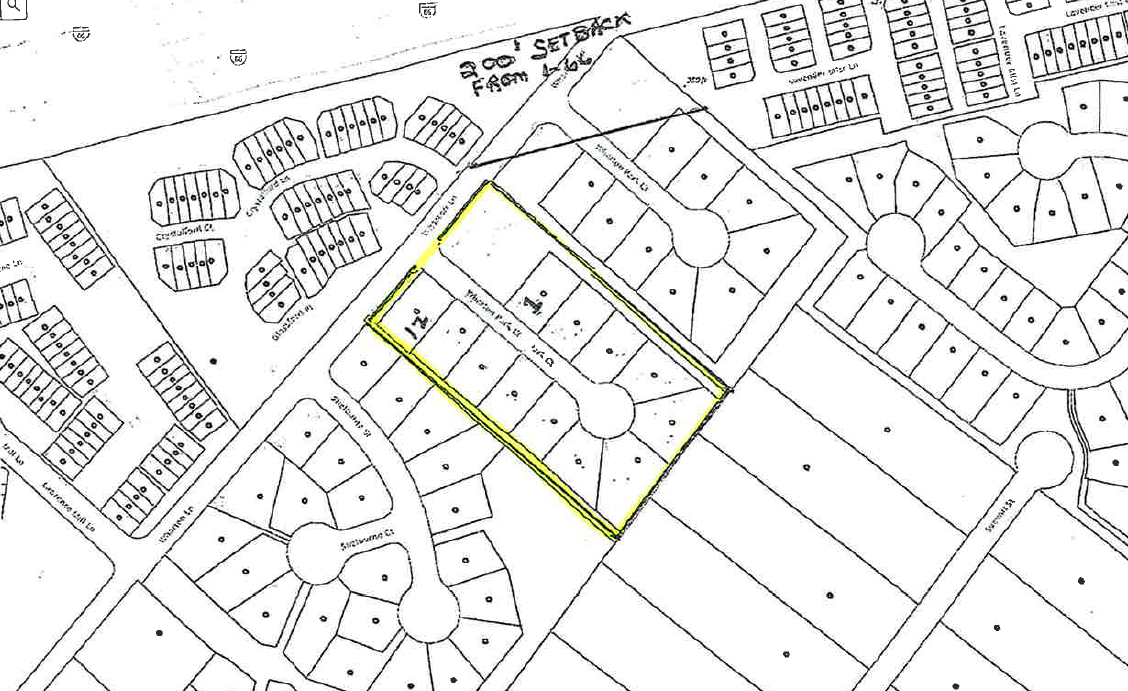 Interstate 66
Wharton Park Court
Subject Property
Wharton Lane
Shelburne Street
Summit Street
4
OUR REQUEST

Authorize a Plan Amendment to amend the following Plan Text 

Fairfax County Comprehensive Plan, 2017 Edition, Area III, Bull Run Planning District, as amended through 02/23/2021, Centreville Area and Suburban Center, Page 26:

“B-4 (45 acres)

“… This land unit is planned for single-family detached residential use at 2-3 dwelling units per acre, except for parcel 54-4 ((4)) 4.”

“Parcel 54-4 ((4)) 4 is planned for residential use at 1-3 du/ac 2-3 dwelling units per acre. Density above 1 du/ac dwelling units per acre is contingent upon consolidation with properties conditions described under the redevelopment option for Centreville Farms Land Unit F.”   [Example Edit]
5